Продукты, повышающие иммунитет
Ученица 5 б класса
Школы лицей № 101
Коршенко София
Овощи
Белки
Лакто- и бифидобактерии
Фитонциды
Витамин А
Витамин С
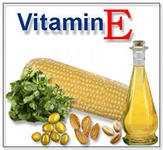 Витамин
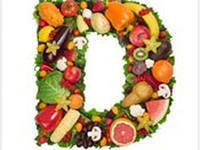 Питайтесь разнообразно и правильно
и будьте здоровы!
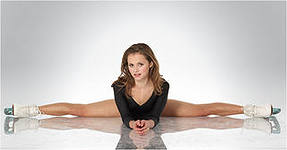 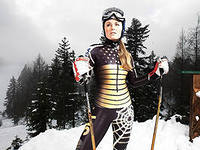